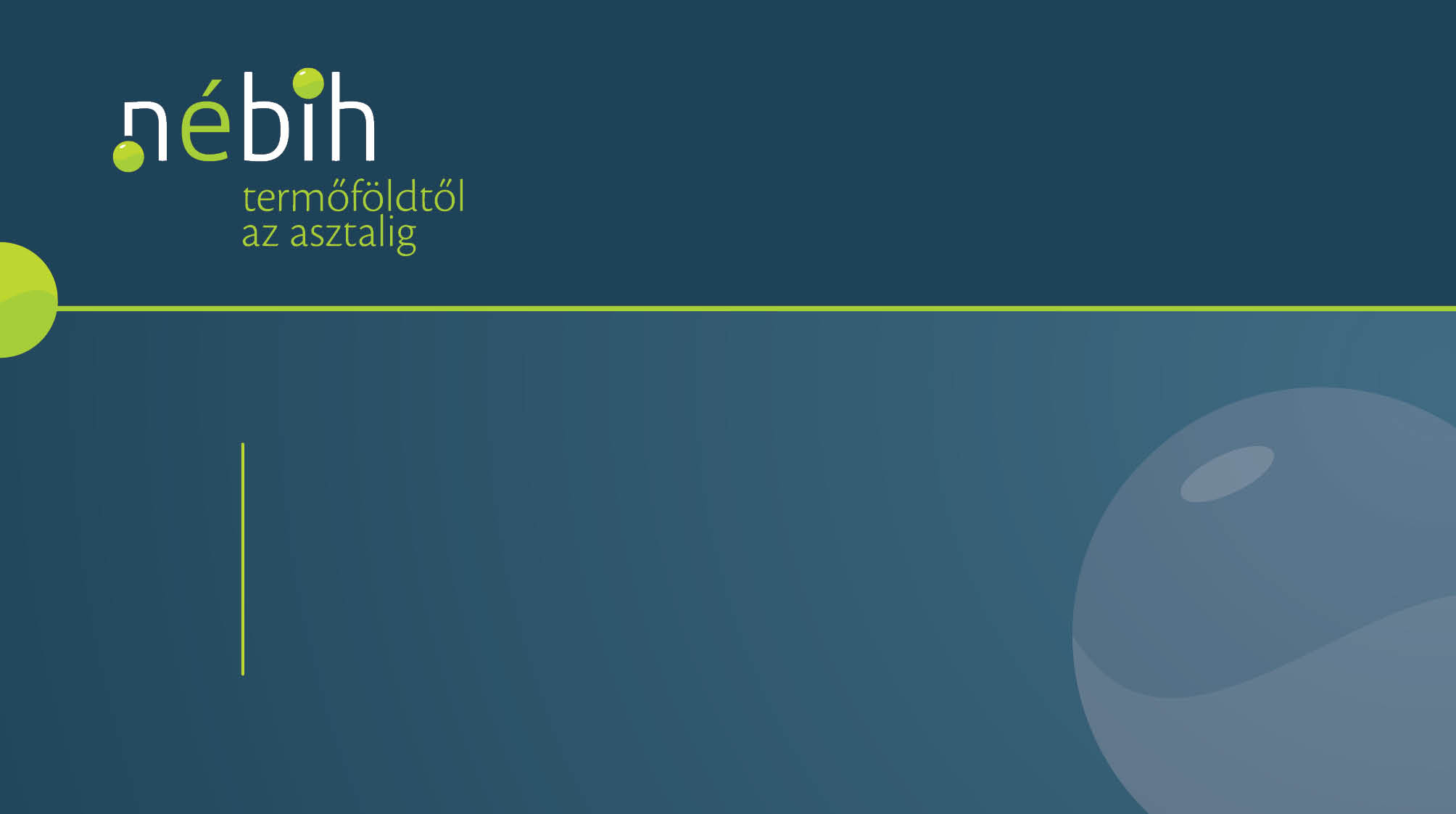 Állatvédelem

dr. Pallós László
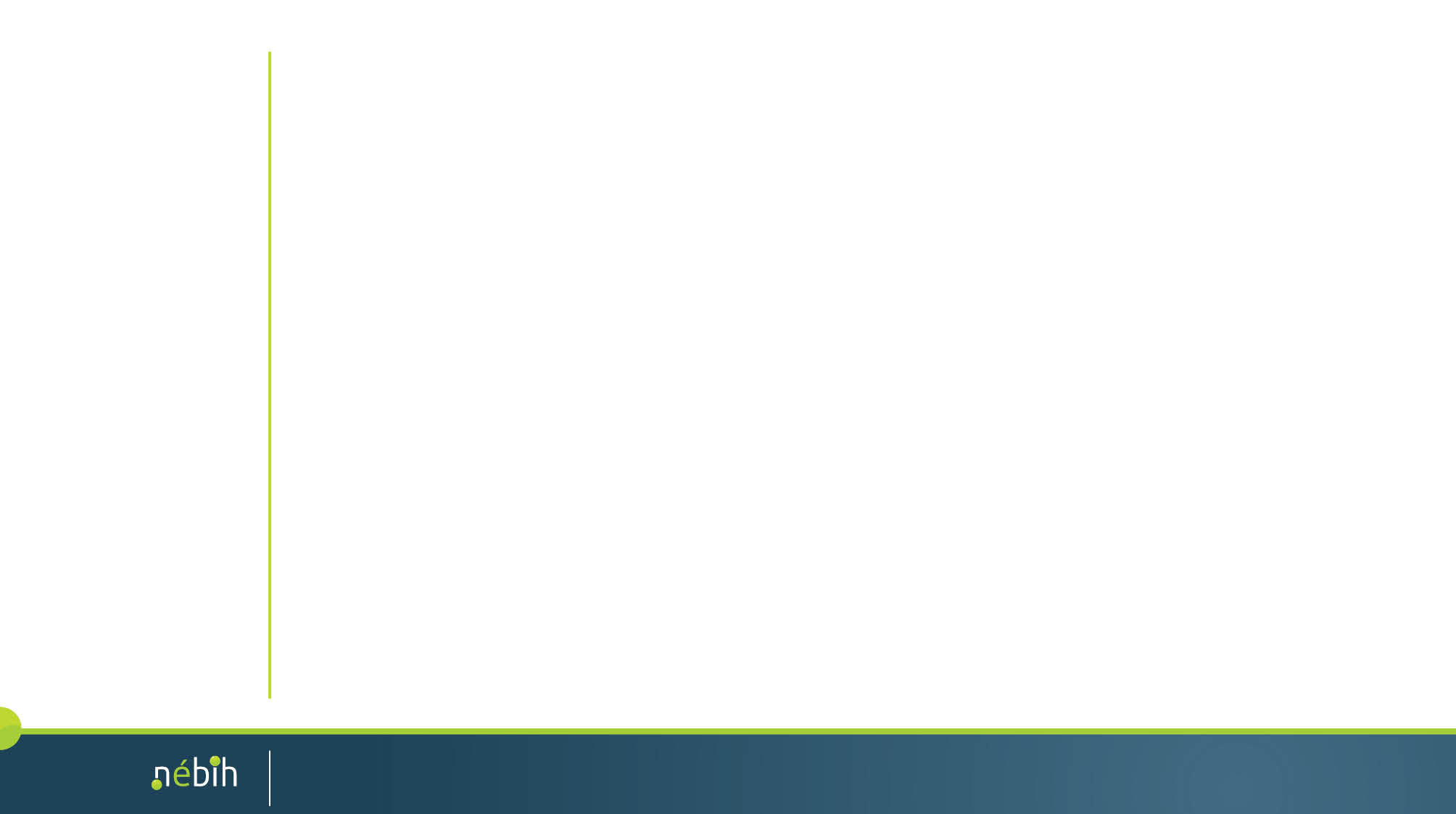 Az állatvédelem története a domesztikáció kezdeteitől napjainkig
Történeti áttekintés
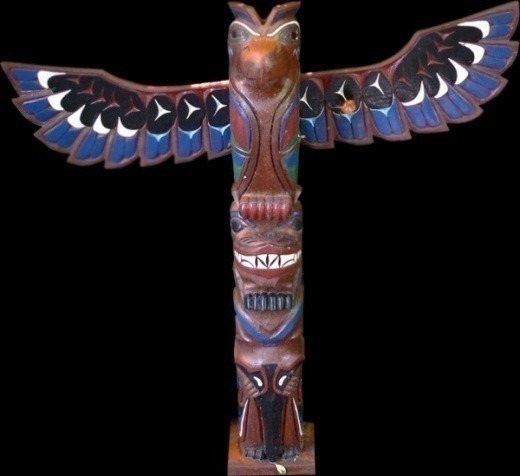 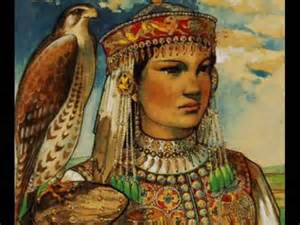 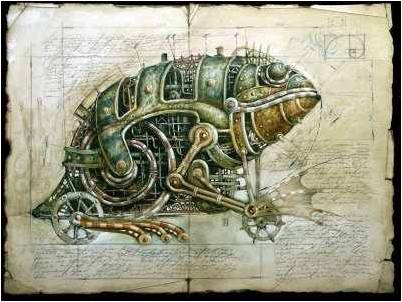 Az állat
 személyiség
 ős
 isten
 tárgy (Descartes)
Történeti áttekintés
1
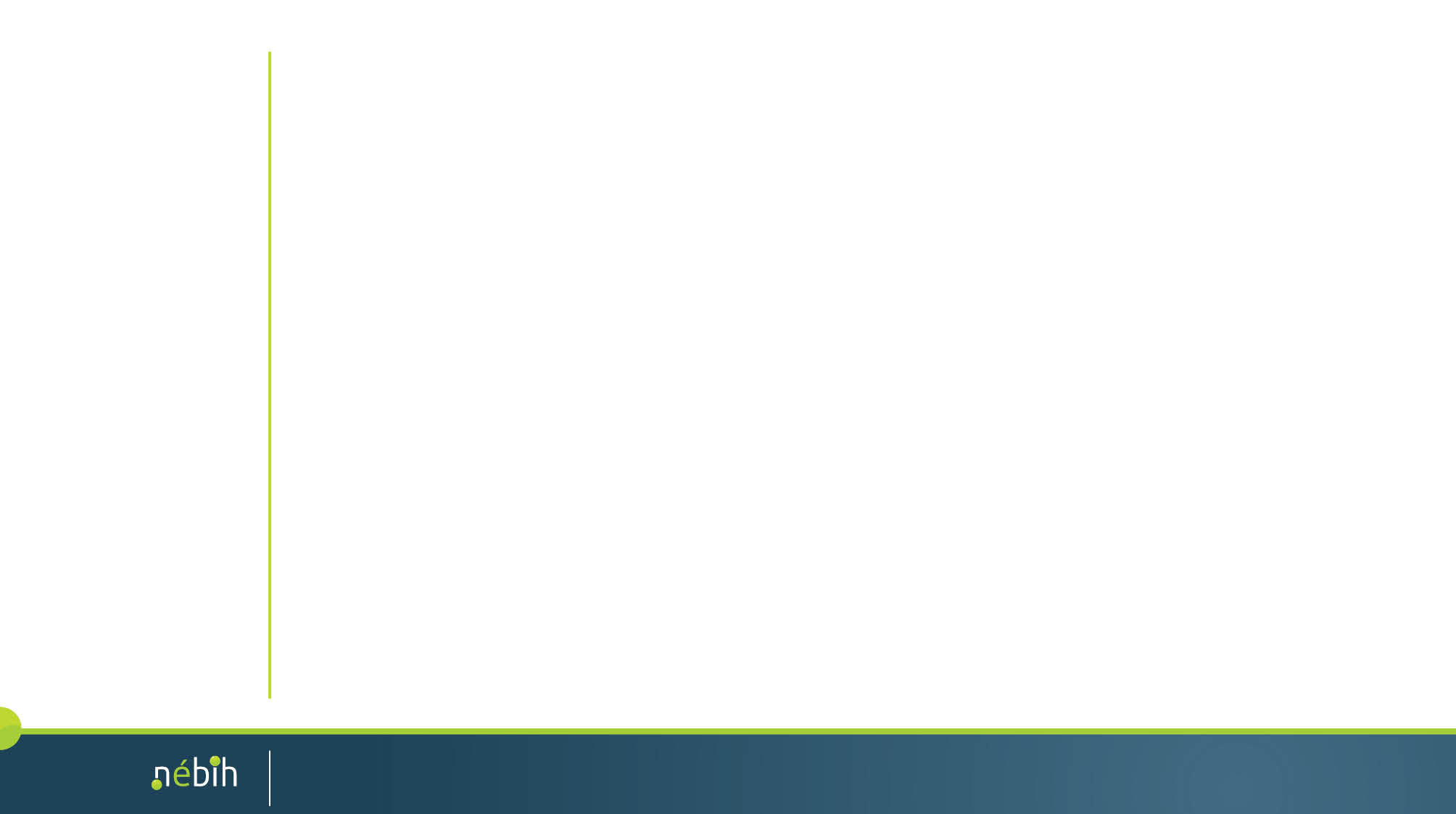 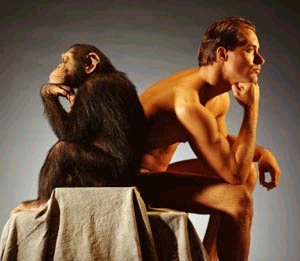 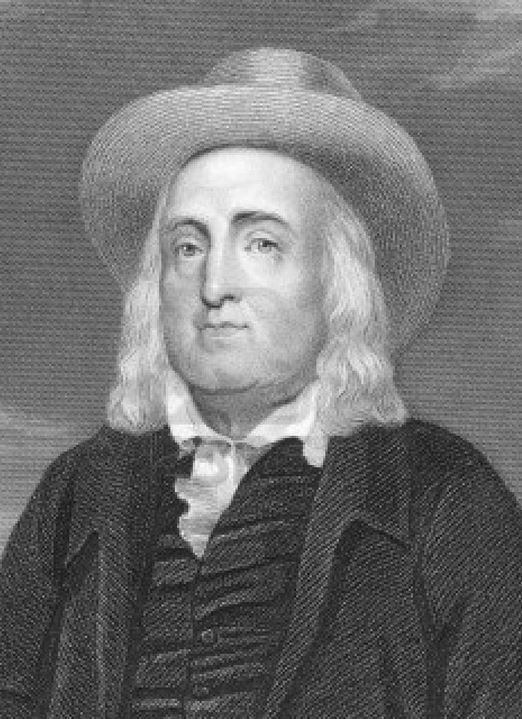 Jeremy Bentham 1748-1832
Jeremy Bentham 1748-1832
2
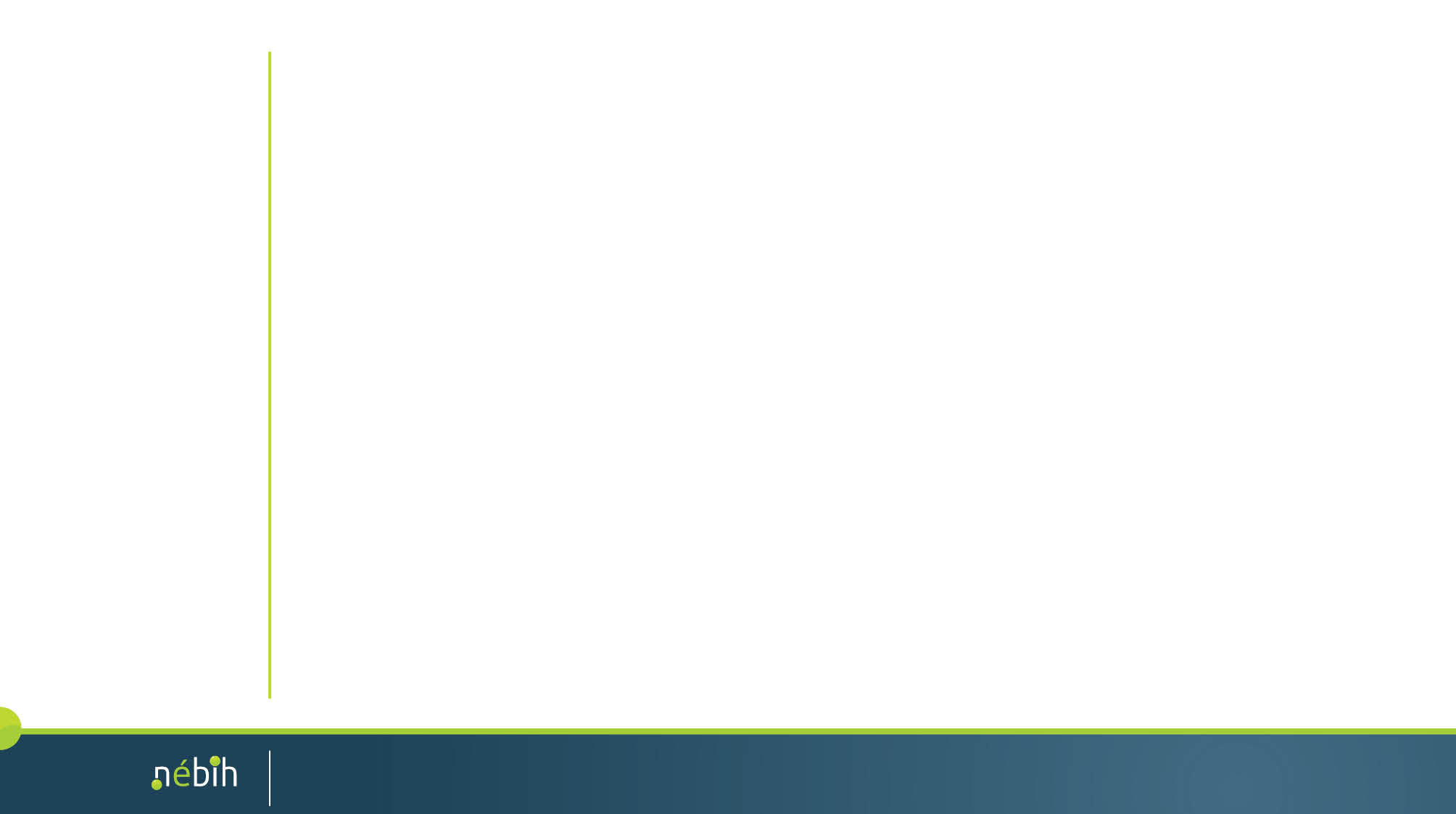 Anthropocentrizmus / biocentrizmus
Világképek
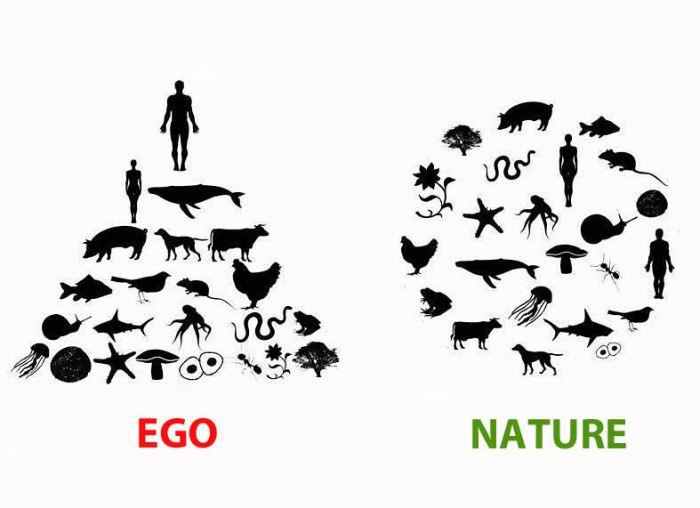 Világképek
3
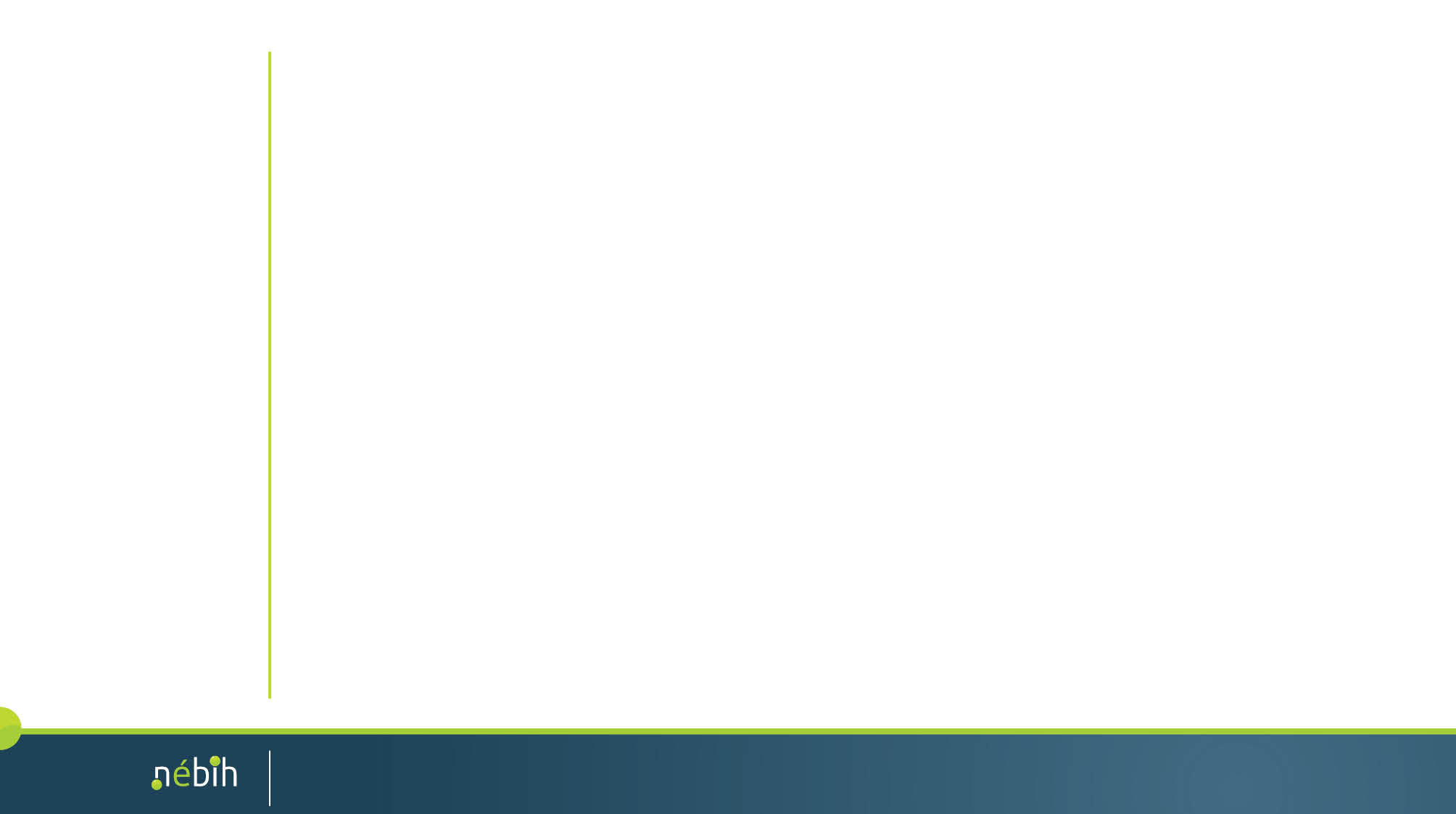 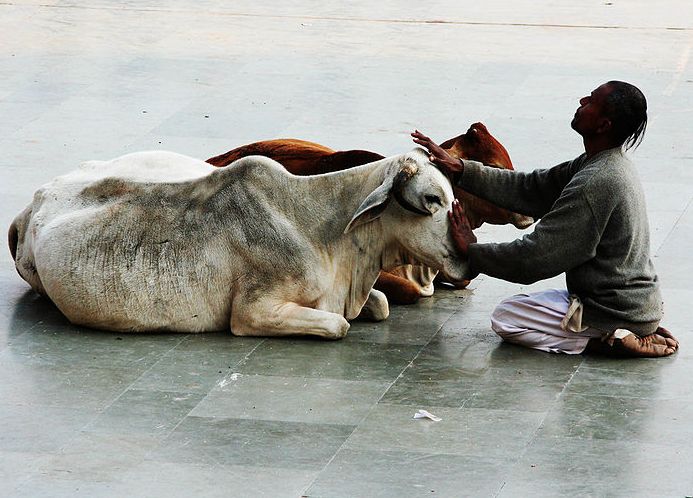 Világképek
Világképek
4
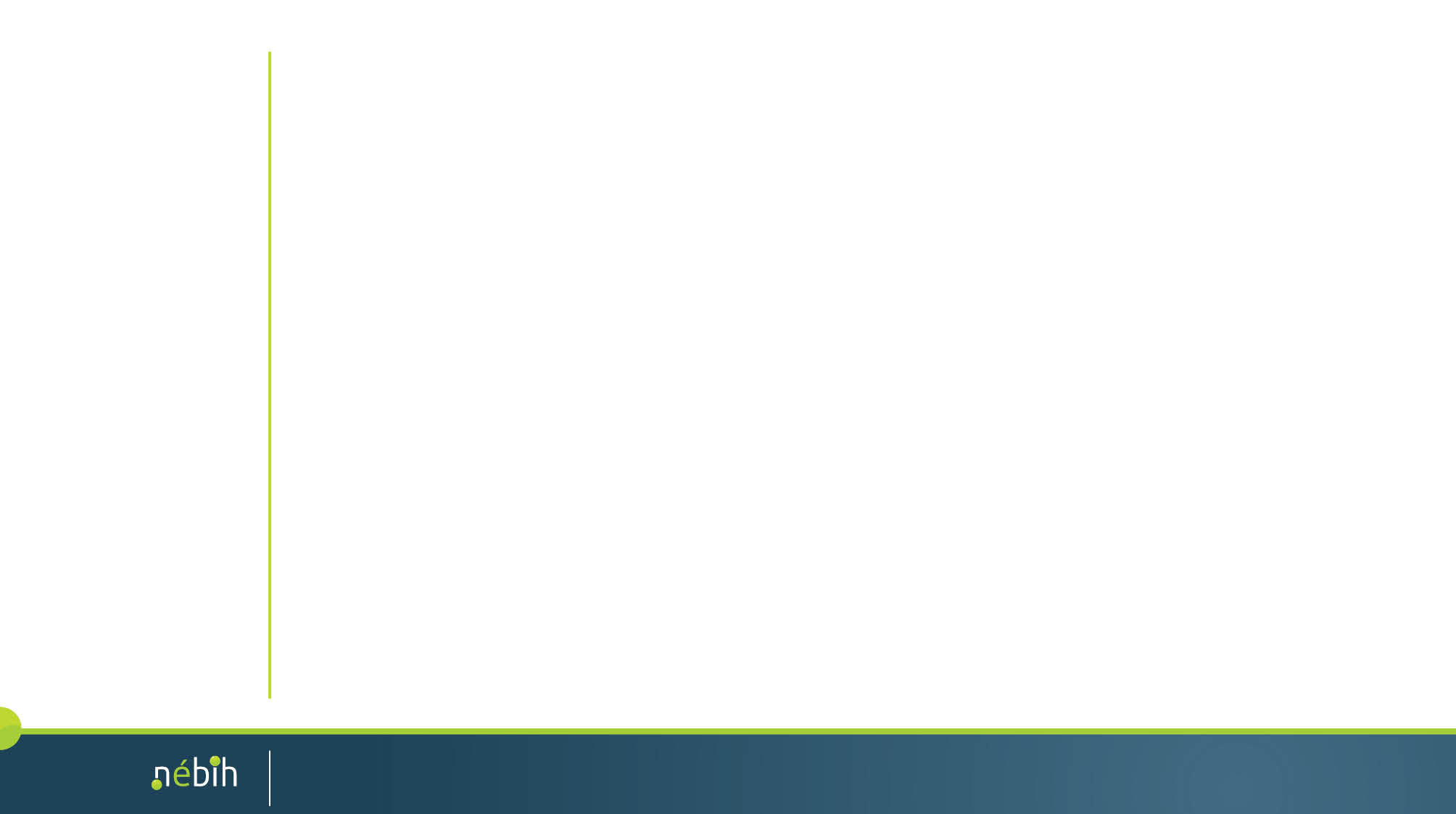 A honfoglaló magyarság mint jellegzetes nagyállattartó nép jelent meg a Kárpát-medencében
Történeti áttekintés  – Magyarország
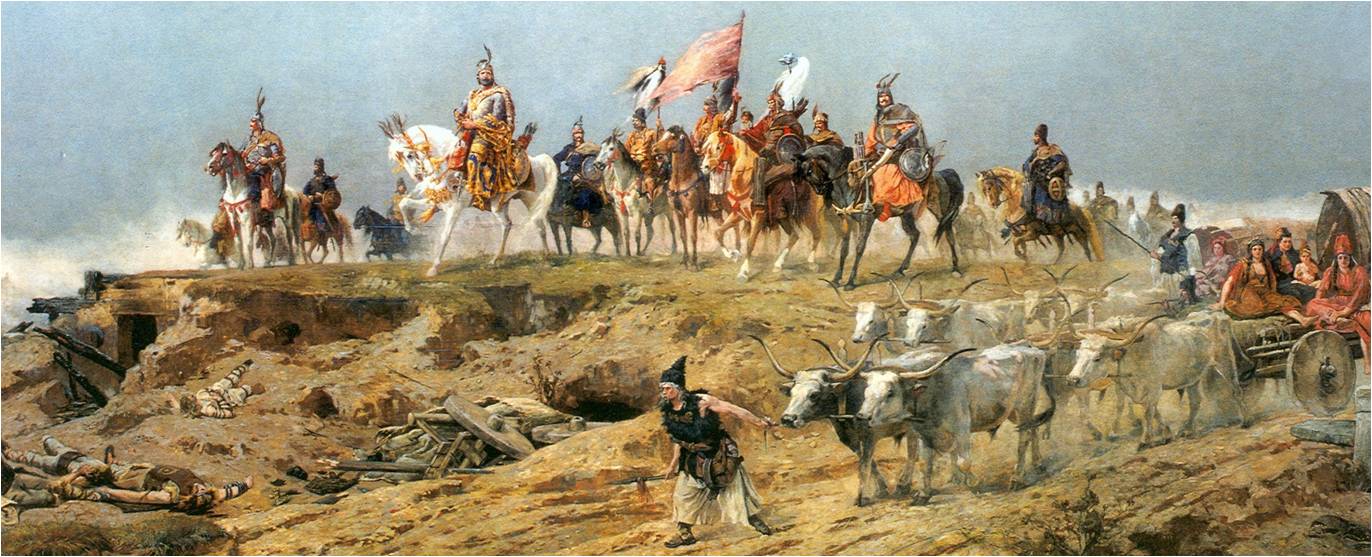 Történeti áttekintés – Magyarország
5
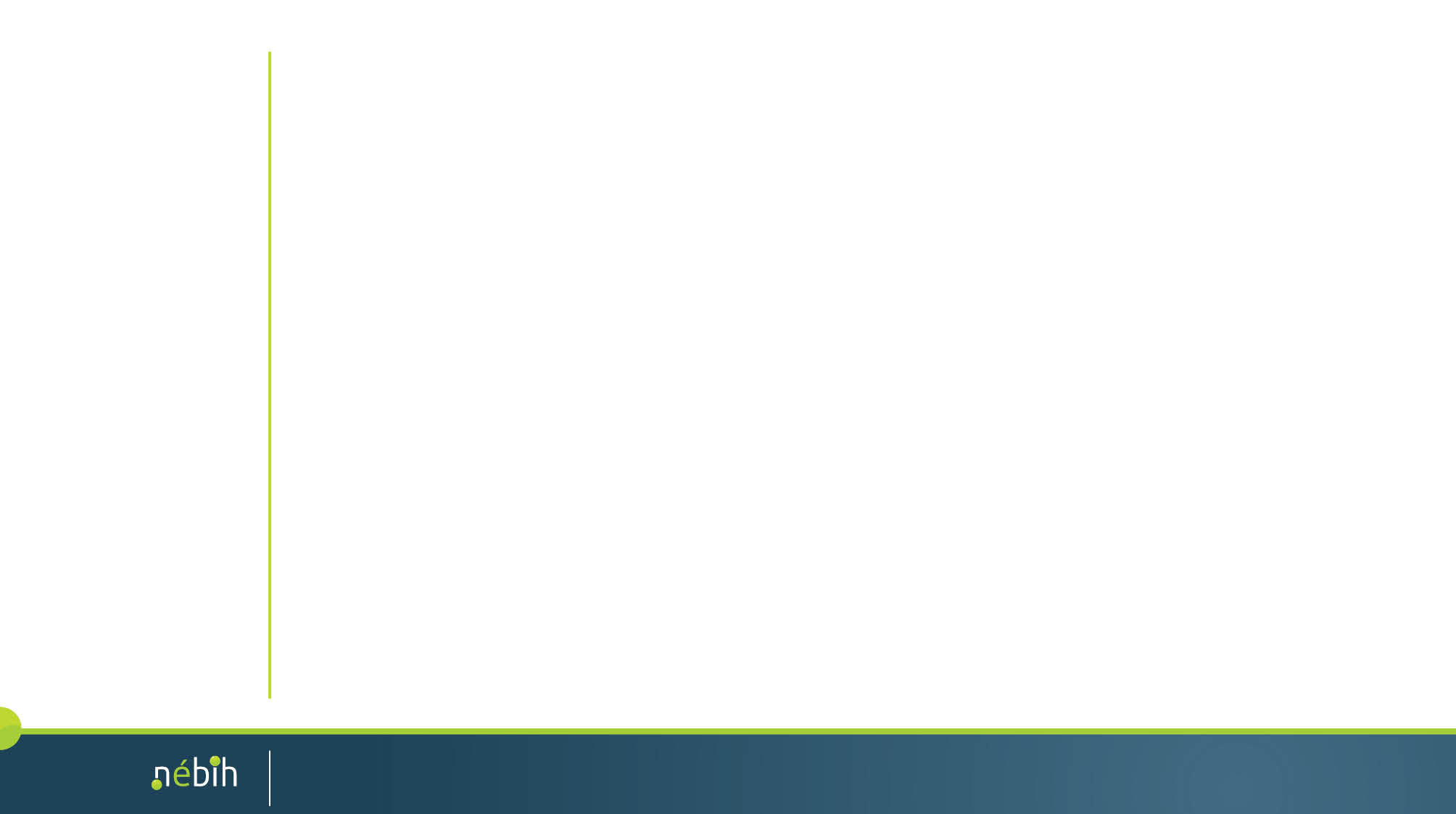 Az állattenyésztés – melynek fő formája a legeltetés volt – a középkorban is a legfontosabb termelési ágazat maradt, de a feudális birtokviszonyok létrejötte, a sűrű településhálózat kiépülése, a földművelés, szőlőművelés fejlődése folytán szűkebb keretek közé szorult.
Történeti áttekintés  – Magyarország
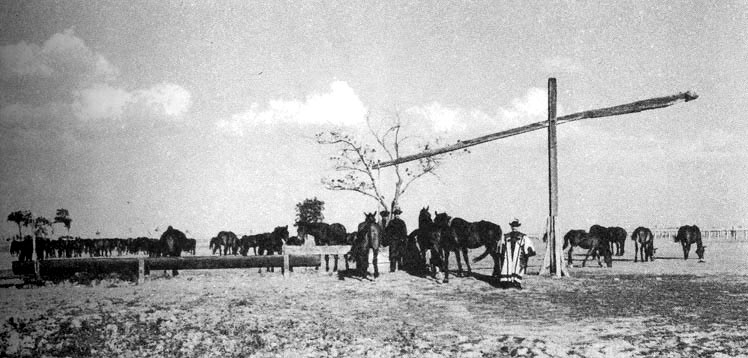 Történeti áttekintés – Magyarország
6
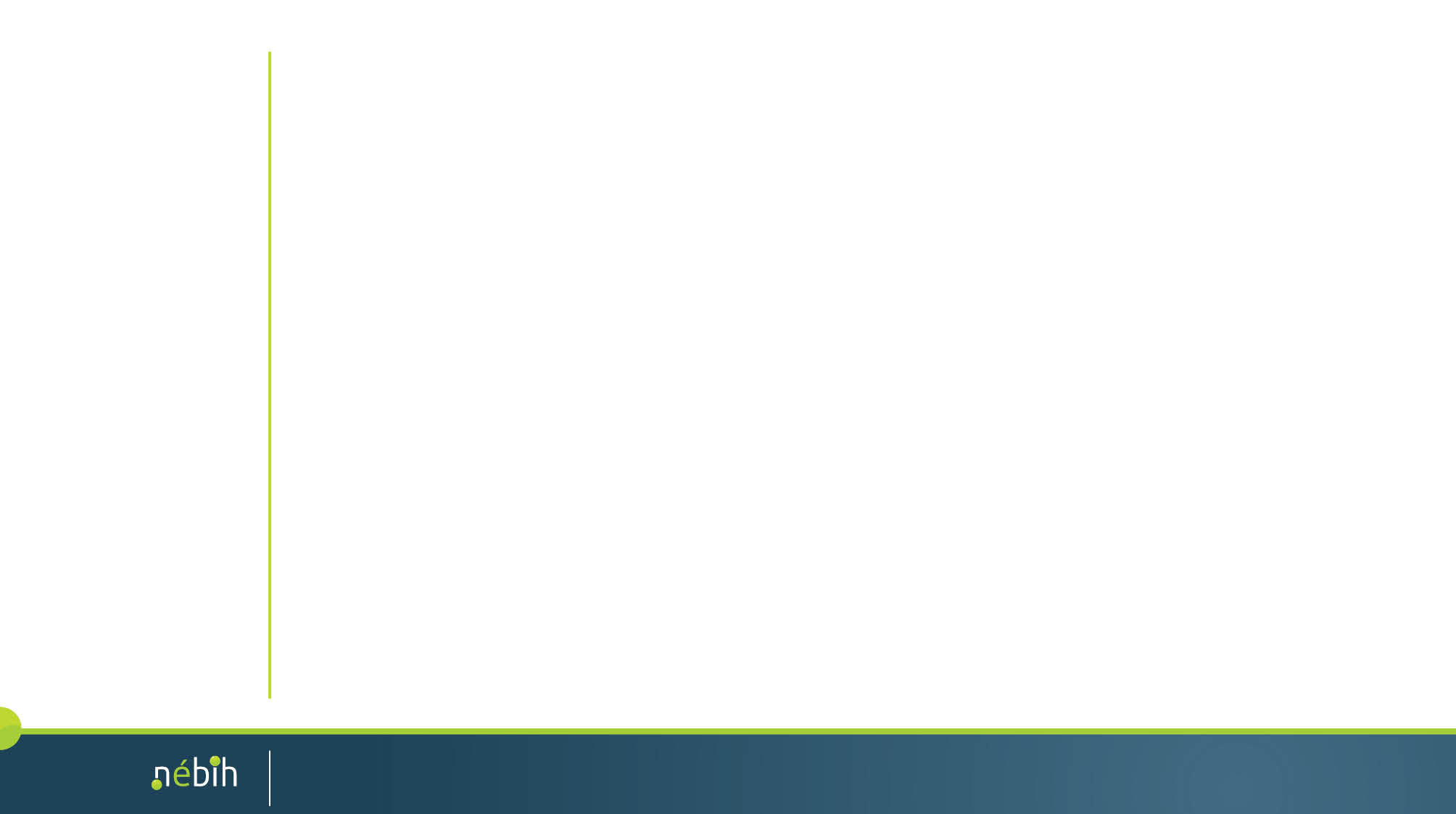 A 14. századtól fogva gazdag főurak hajcsárjai seregestől hajtották a szürke magyar marhát Európa szerte, de szerepelt a kiviteli listán juh, ló és sertés is. Nem túlzás azt állítani, Magyarország volt a kontinens éléskamrája. 
 
Az istállózó, belterjes állattartásra a fejlettebb takarmánygazdálkodást folytató dunántúli tájak parasztsága tért át előbb, az alföldi pusztákon a 19. század végéig konzerválódott a külterjes, csaknem egész éven át legeltető állattenyésztés.
Történeti áttekintés  – Magyarország
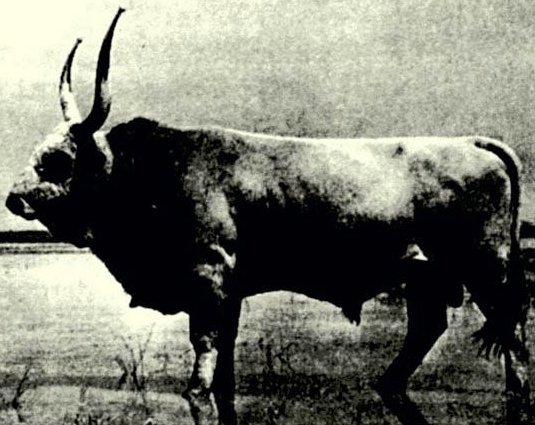 Történeti áttekintés – Magyarország
7
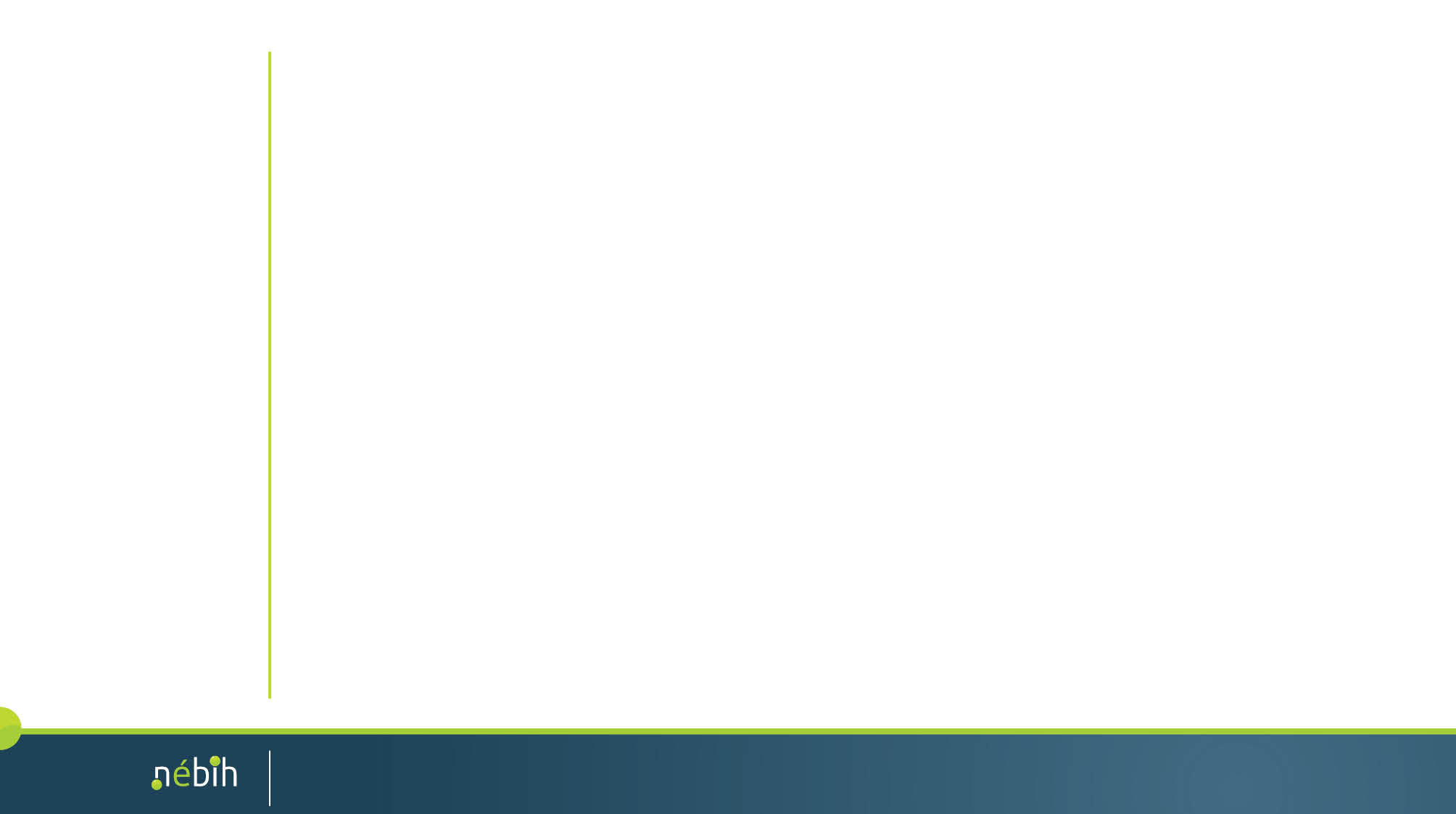 A magyar pásztorok igen gazdag nyelvi hagyományait mutatja, hogy a ló színére és szőrére több mint 300, a szarvasmarha megjelölésére mintegy 200, tőlük származó szót jegyeztek fel. 

Napjaink állattenyésztői szívesen térnek vissza ősi, elfelejtett fajtákhoz, akár a fajta fenntartása, akár a genetikai frissítés céljából.
Történeti áttekintés  – Magyarország
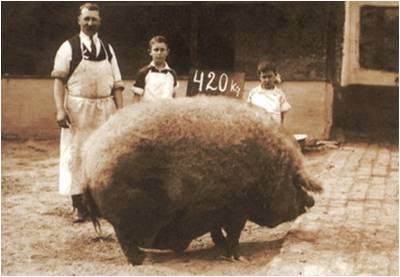 Történeti áttekintés – Magyarország
8
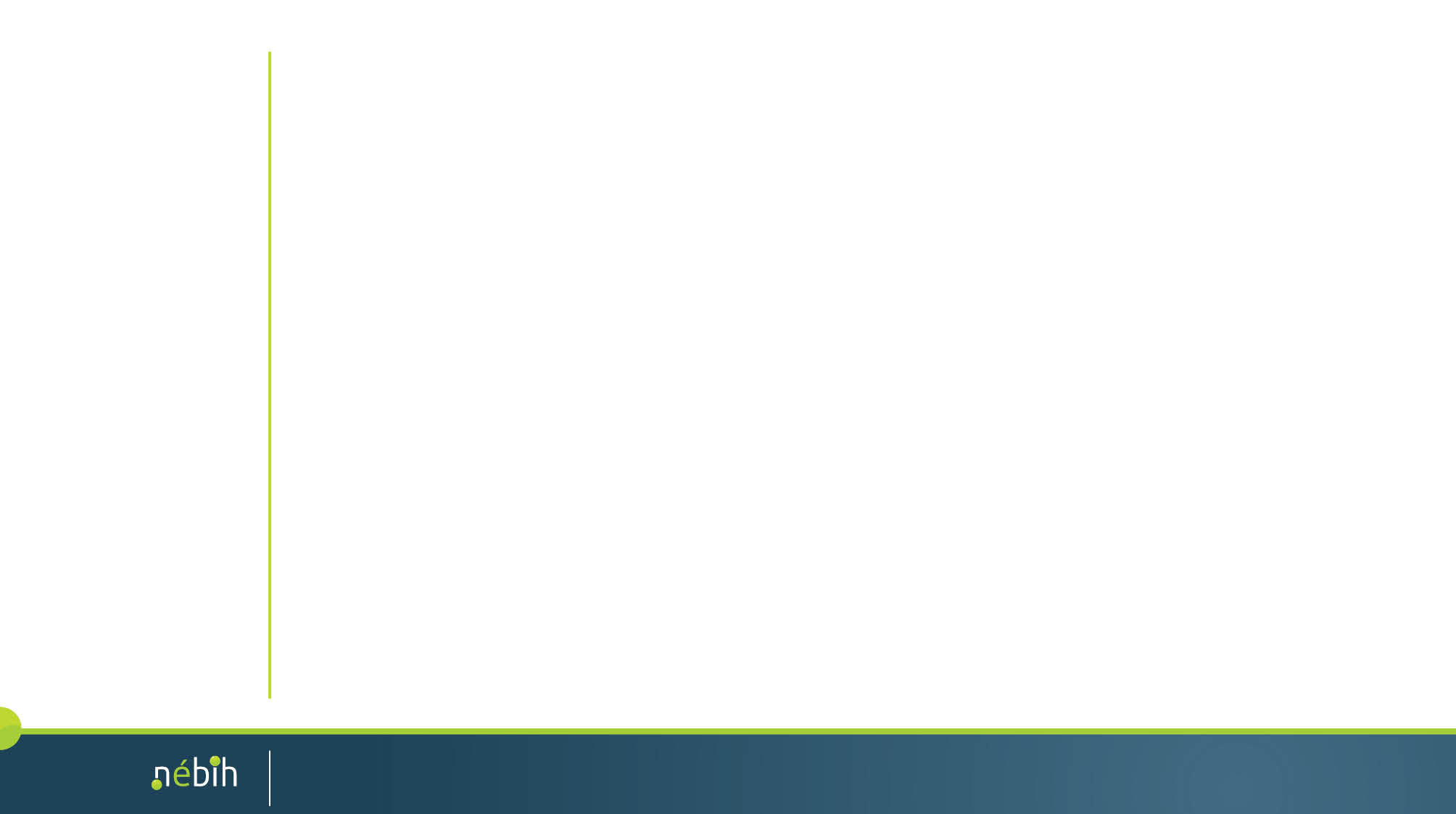 Az állatvédelmi jog fejlődése az ókortól napjainkig
Az állatvédelmi jog fejlődése
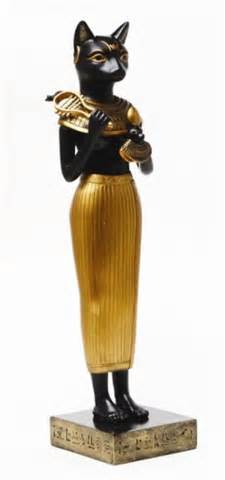 Isten megtestesülésének védelme
 A tulajdon védelme
 Az állat, mint a jog alanya
Az állatvédelmi jog fejlődése
9
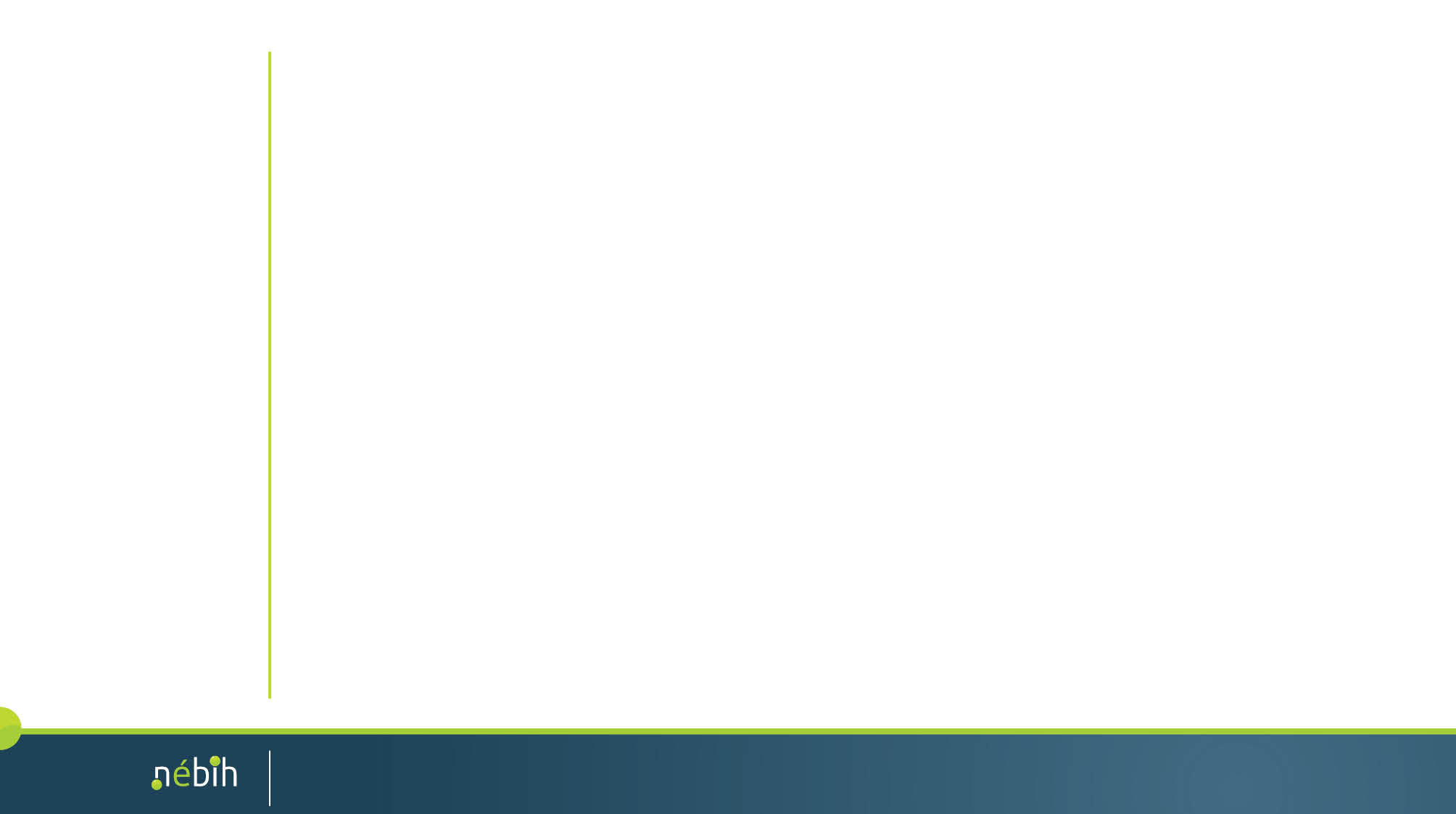 Az állatvédelmi jog fejlődése: Európa – Magyarország
Az állatvédelmi jog fejlődése
Európa:
 Martin’s act, 1822, Anglia
 Állatkínzás tilalma

Magyarország:
 Az 1780-as években Magyarország királya elrendelte a Pesti Egyetem Orvosi Karán az állatgyógyászat tanítását
 Petényi János Salamon “Az állatvédelem és az állatkínzás megakadályozásának módjairól” szóló dolgozatával nyert pályadíjat kiegészítve már a 19. század derekán állatvédő egyesület alapítását kezdeményezte.
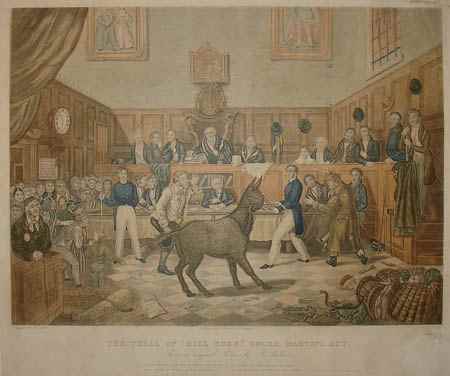 Az állatvédelmi jog fejlődése
10
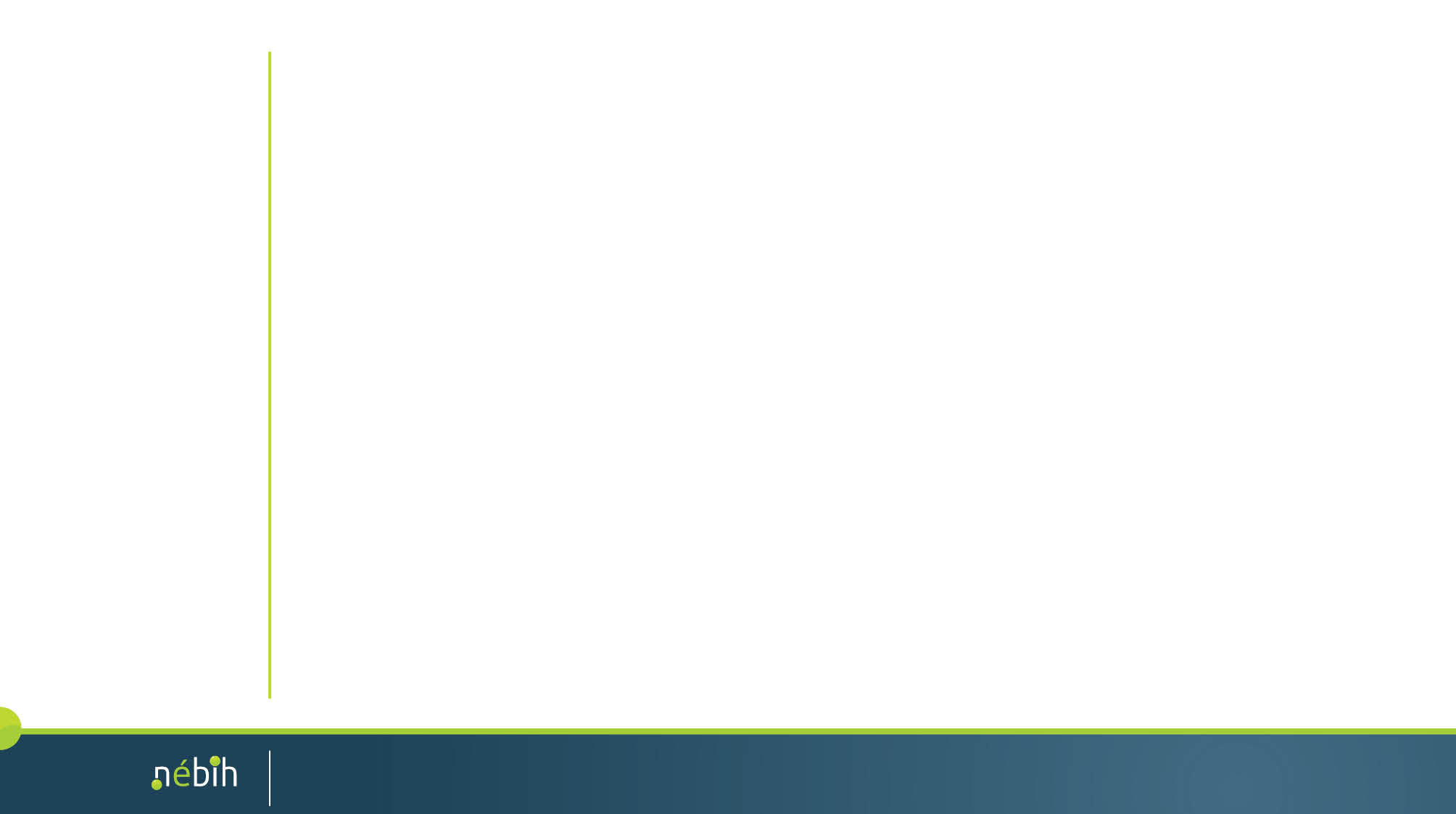 Az állatvédelmi jog fejlődése: Európa – Magyarország
Az állatvédelmi jog fejlődése
Az 1870-es évek: első, az állatok védelméhez kapcsolódó modern törvények. 
 
 a vadászati törvény például tiltotta az orvvadászatot, a madarak fészkeinek szétrombolását, a tojásgyűjtést, és a fiatal állatok befogását is 
 a cselédtörvény szerint felmondás nélkül elbocsátható a cseléd, ha a gondozására bízott jószágot rosszul ápolja vagy kínozza
 a büntető törvénykönyv (1879) kimondta, hogy aki nyilvánosan, botrányt okozó módon állatot kínoz, vagy durván bántalmaz, továbbá aki az állatkínzás ellen kiadott rendeletet vagy szabályrendeletet megszegi: nyolc napig terjedhető elzárással és száz forintig terjedhető pénzbüntetéssel büntetendő
 jogszabály a borjak helyes táplálásáról, a sánta lovak kíméletéről, a haszonállatok kíméletes szállításáról és levágásáról, a medvetáncoltatás tilalmáról
 jól jelzi a felvilágosult gondolkodást, hogy a regnáló agrárminiszter 1901-ben elrendelte, hogy az állatorvosok minden lehetőséget ragadjanak meg az állatvédelem eszméjének terjesztésére
Az állatvédelmi jog fejlődése
11
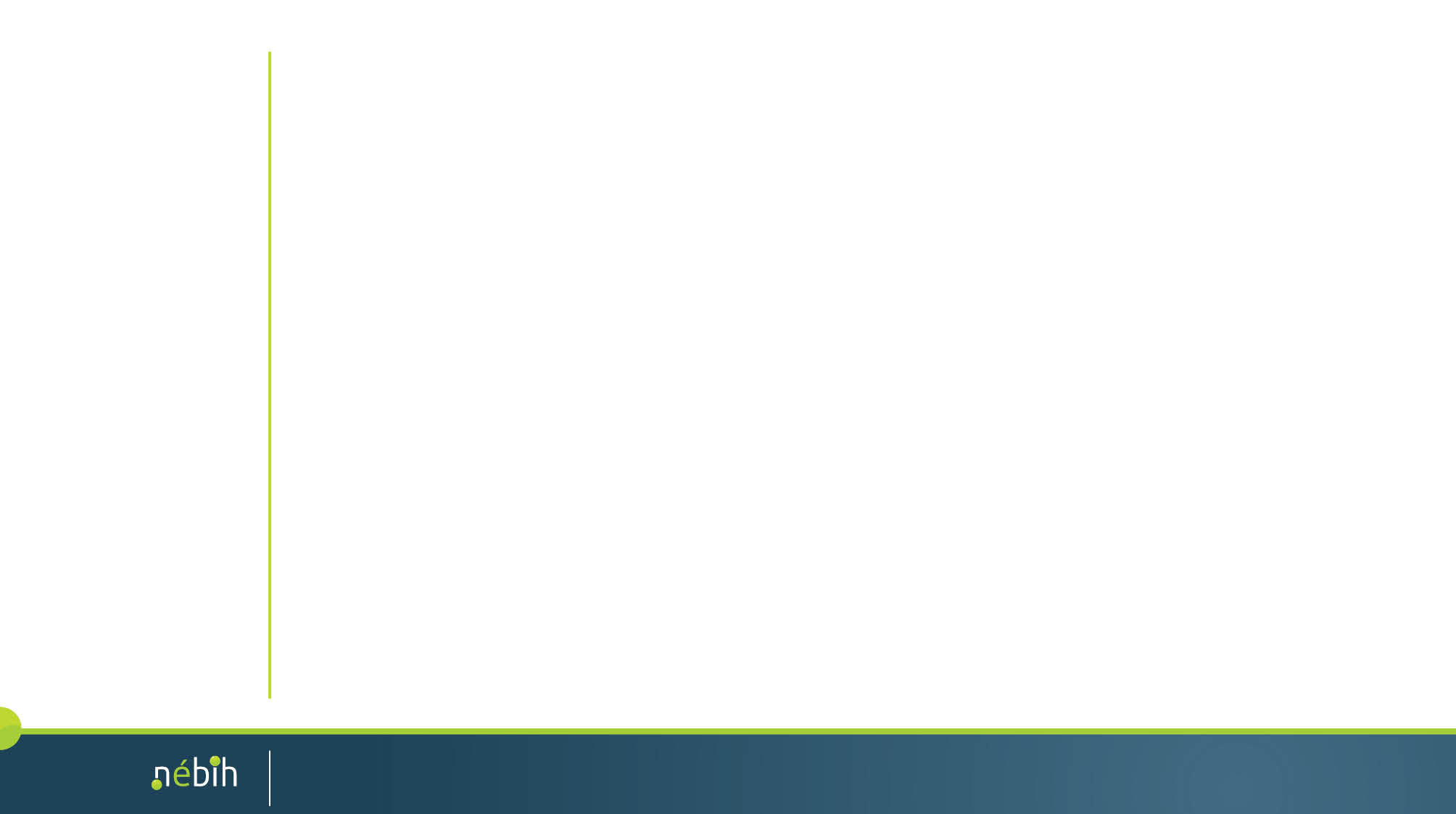 Az állatvédelmi jog fejlődése: Európa – Magyarország
Az állatvédelmi jog fejlődése
A II. világháborút követő időszak változásai
- iparszerű haszonállattartás
- laboratóriumi állattartás
 társállattartás

Sok új probléma 
- új eszközök, technikák, új tenyésztési eljárások , - új anyagok
- új betegségek és rendellenességek 
- fájdalommal járó beavatkozások
Az állatvédelmi jog fejlődése
12
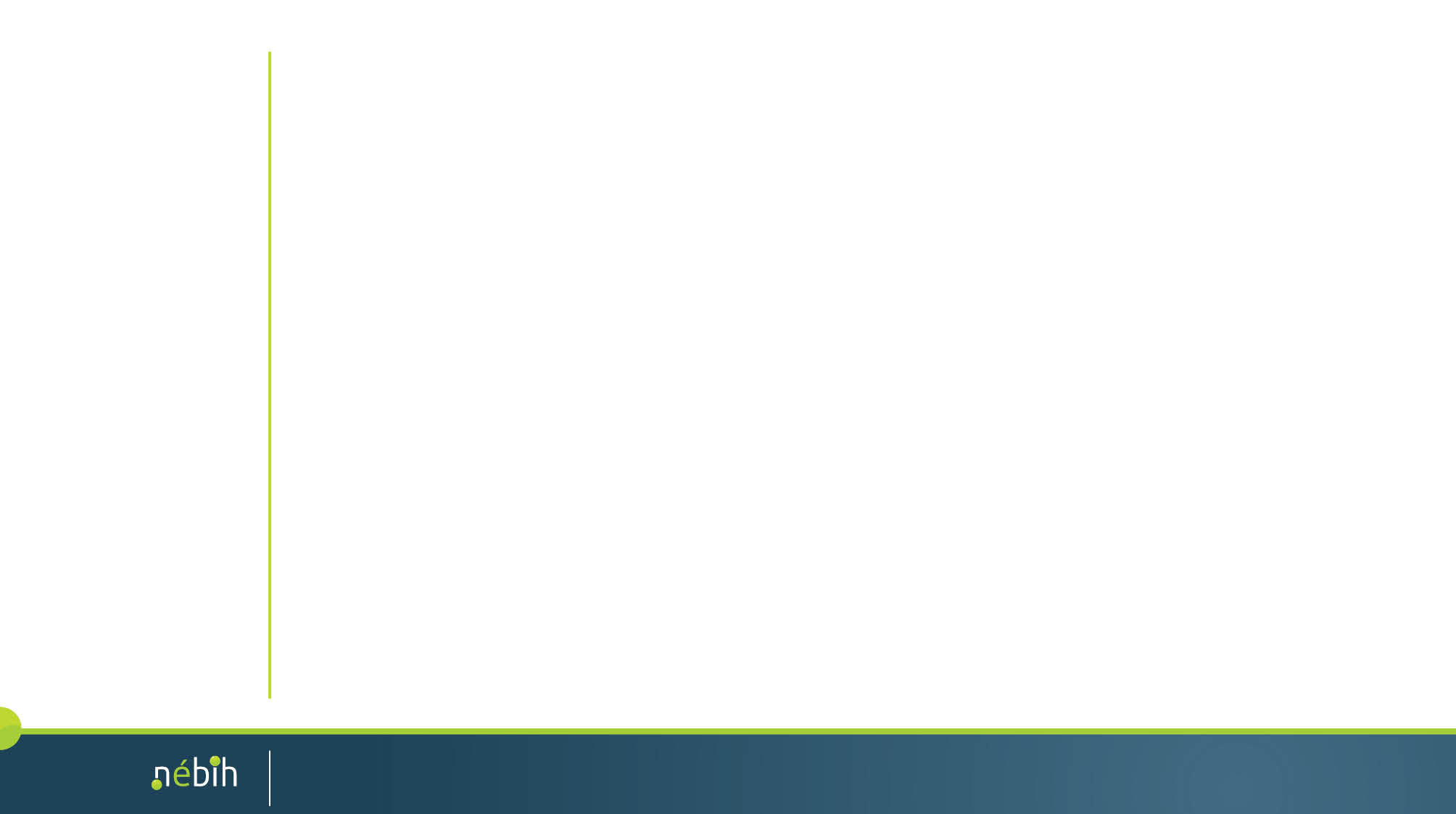 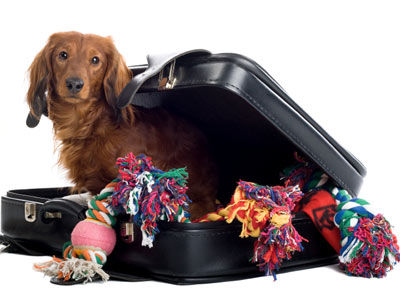 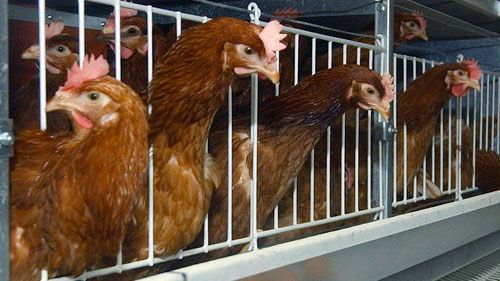 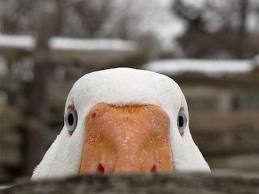 Napjaink kihívásai
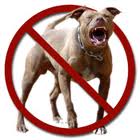 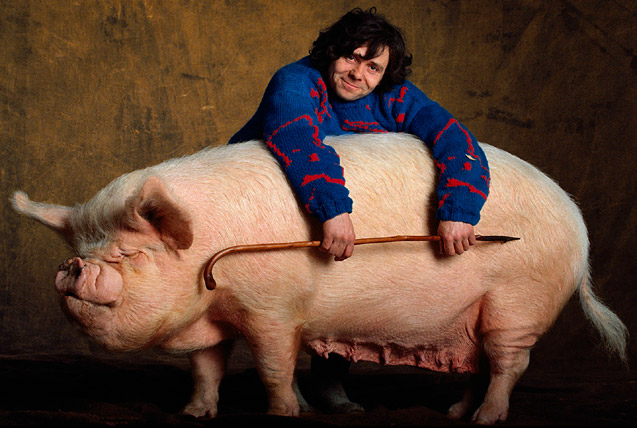 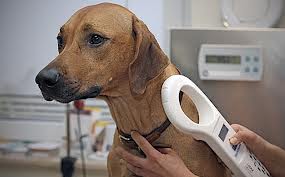 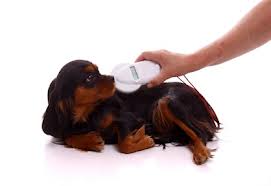 Napjaink kihívásai
13
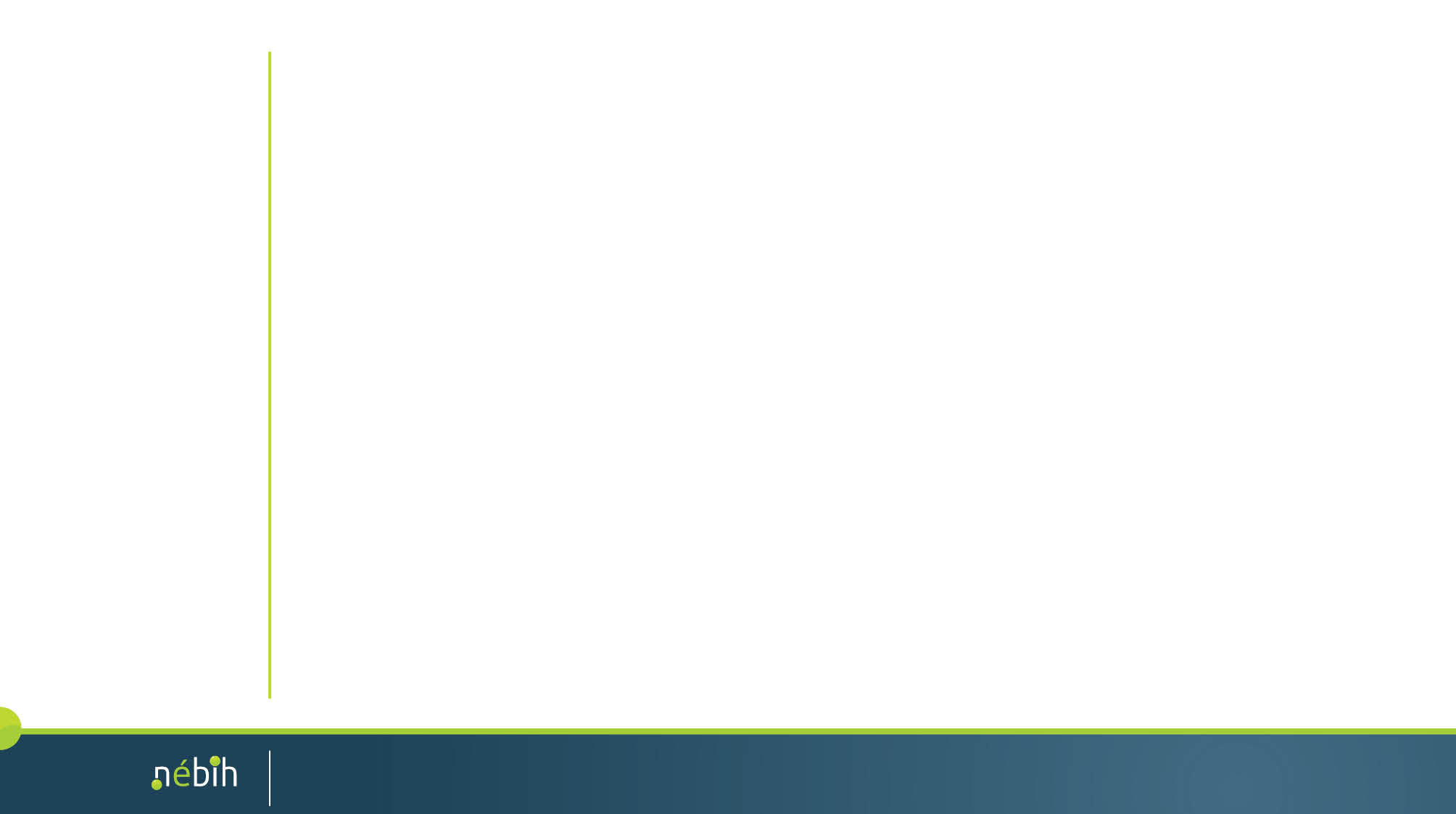 Jogszabályok – Európai Unió
Jogszabályok
1/2005/EK  rendelet
az állatoknak a szállítás és a kapcsolódó műveletek közbeni védelméről

Az állatok szállításának szervezésére, a szállítmányozók, a járművek és az állatok szállításra való alkalmasságára vonatkozó részletes követelmények.

 1099/2009/EK rendelet
az állatok leölésük során való védelméről

Az állatok levágásának és leölésének részletes technikai és személyi követelményei.
Jogszabályok
14
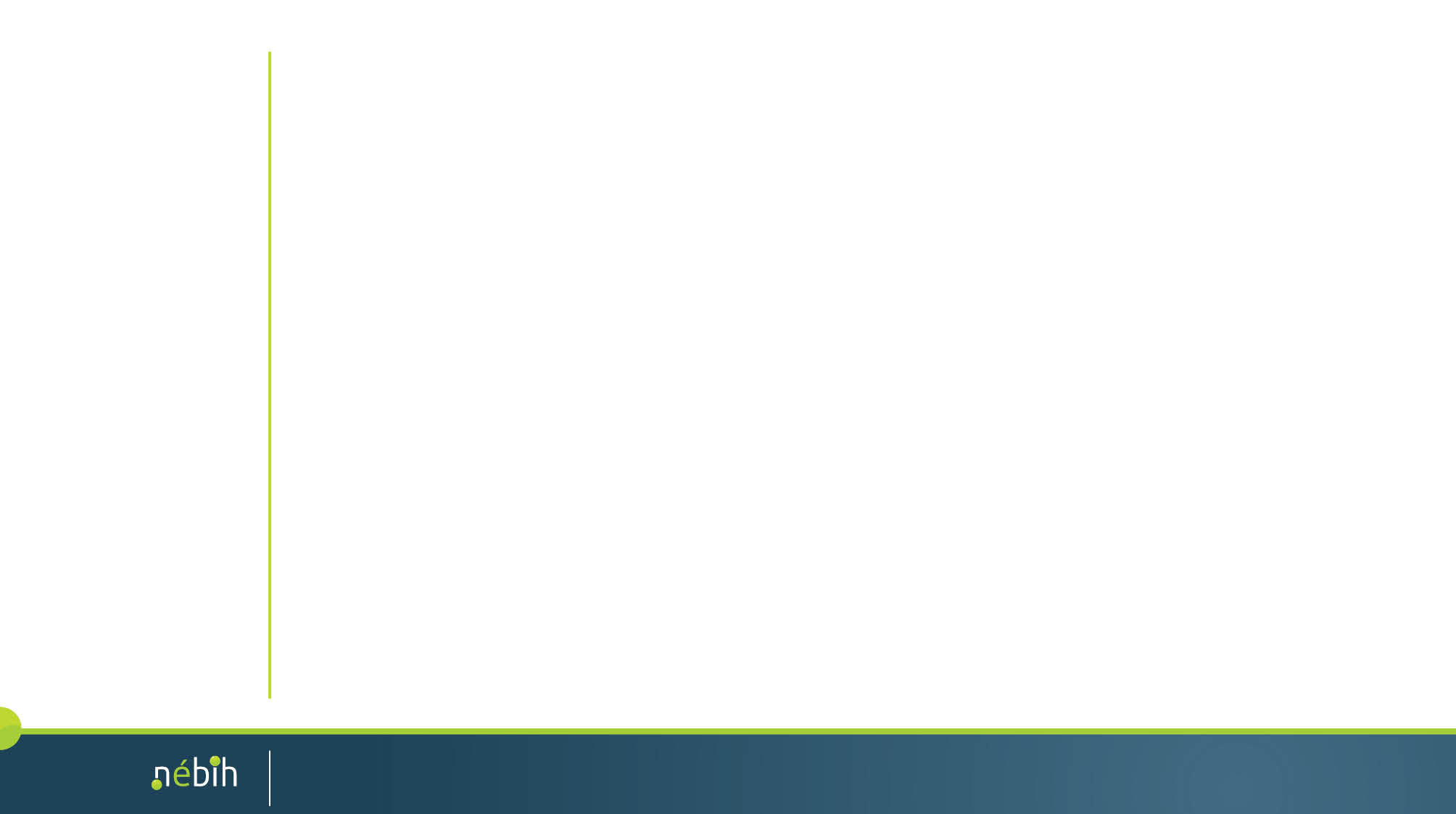 Jogszabályok – Magyarország
Jogszabályok
2008. évi XLVI. törvény
 az élelmiszerláncról és hatósági felügyeletéről

A törvény az élelmiszer-előállítás egész folyamatának (az élelmiszerláncnak) szereplőire vonatkozó követelményeket fogalmazza meg, így az állattartók alapvető állategészségügyi és állatvédelmi kötelezettségeit is.

2012. évi C. törvény a Büntető Törvénykönyvről
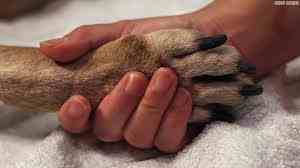 Jogszabályok
15
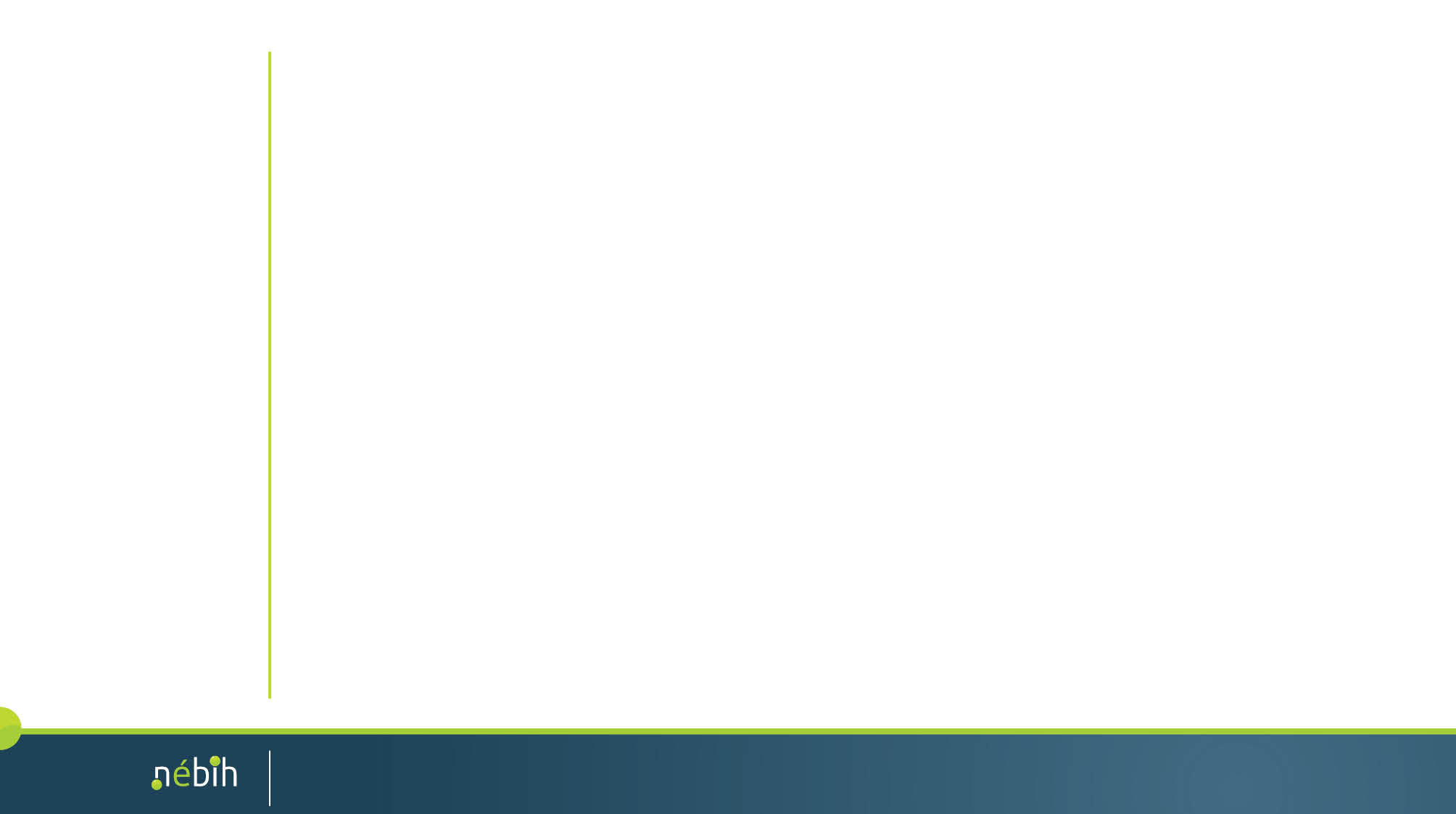 Jogszabályok – Magyarország
Jogszabályok
1998. évi XXVIII. törvény
az állatok védelméről és kíméletéről

Az állatvilág egyedeinek védelmére vonatkozó elvárásokat fogalmazza meg a következő témák szerint:
 az állattartásra vonatkozó általános követelmények
 állatkínzás tilalma
 az állatokon végzett beavatkozások lehetősége 
 az állatok életének kioltására vonatkozó követelmények
általános követelmények az alábbi tárgykörökre vonatkozóan:
	az állatok szállítása
 	az állatok levágása
	szőrméjükért tenyésztett állatok
 	veszélyes állatok
 	veszélyes ebek tartása
	

	állatkísérletek
	állatkertek működése
	cirkuszi menazséria működése
 	állatotthonok működése
Jogszabályok
16
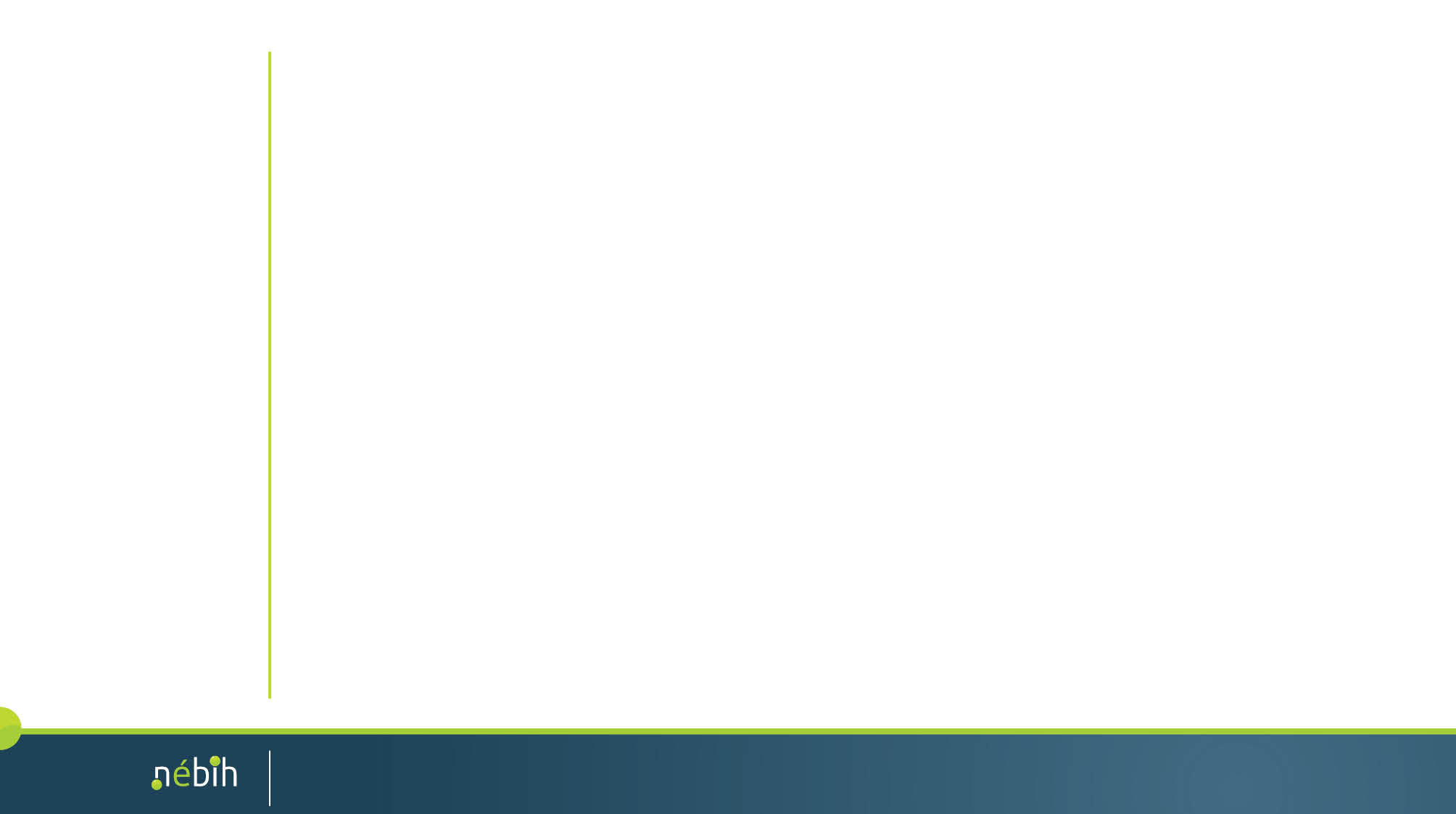 Jogszabályok – Magyarország
Jogszabályok
Kedvtelésből tartott állatok:
41/2010 (II. 26.) Kormány rendelet a kedvtelésből tartott állatok tartásáról és forgalmazásáról

Mezőgazdasági haszonállatok tartása:
32/1999. (III. 31.) FVM rendelet a mezőgazdasági haszonállatok tartásának állatvédelmi szabályairól

Állatszállítás:
87/2012. (VIII. 27.) VM rendelet az élő állatok belföldi szállításának állat-egészségügyi szabályairól
2005/1/EK - az állatoknak a szállítás és a kapcsolódó műveletek közbeni védelméről
Jogszabályok
17
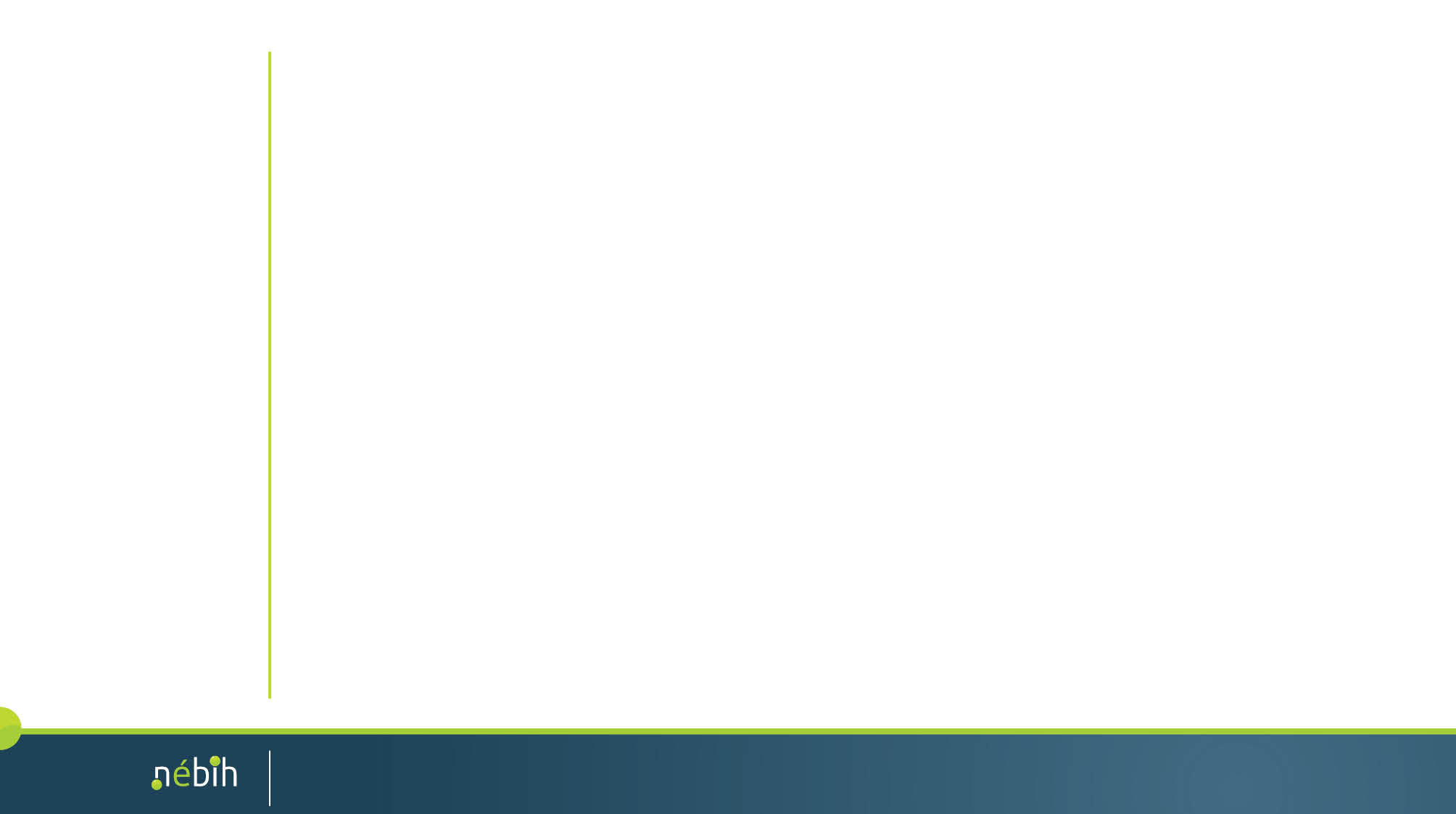 Jogszabályok – Magyarország
Jogszabályok
Állatok levágása, leölése: 
140/2012. (XII. 22.) VM rendelet a vágóállatok leölésének és levágásának állatvédelmi szabályairól
1099/2009/EK - az állatok leölésük során való védelméről

Állatkísérlet: 
40/2013. (II. 14.) Korm. rendelet az állatkísérletekről
 
Állatkert: 
 3/2001. (II. 23.) KöM-FVM-NKÖM-BM együttes 
rendelet az állatkert és az állatotthon 
létesítésének, működésének és fenntartásának 
részletes szabályairól
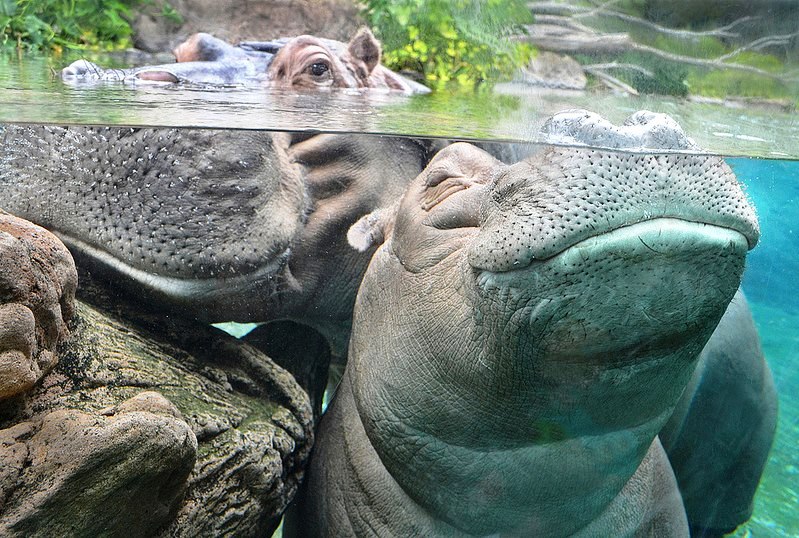 Jogszabályok
18
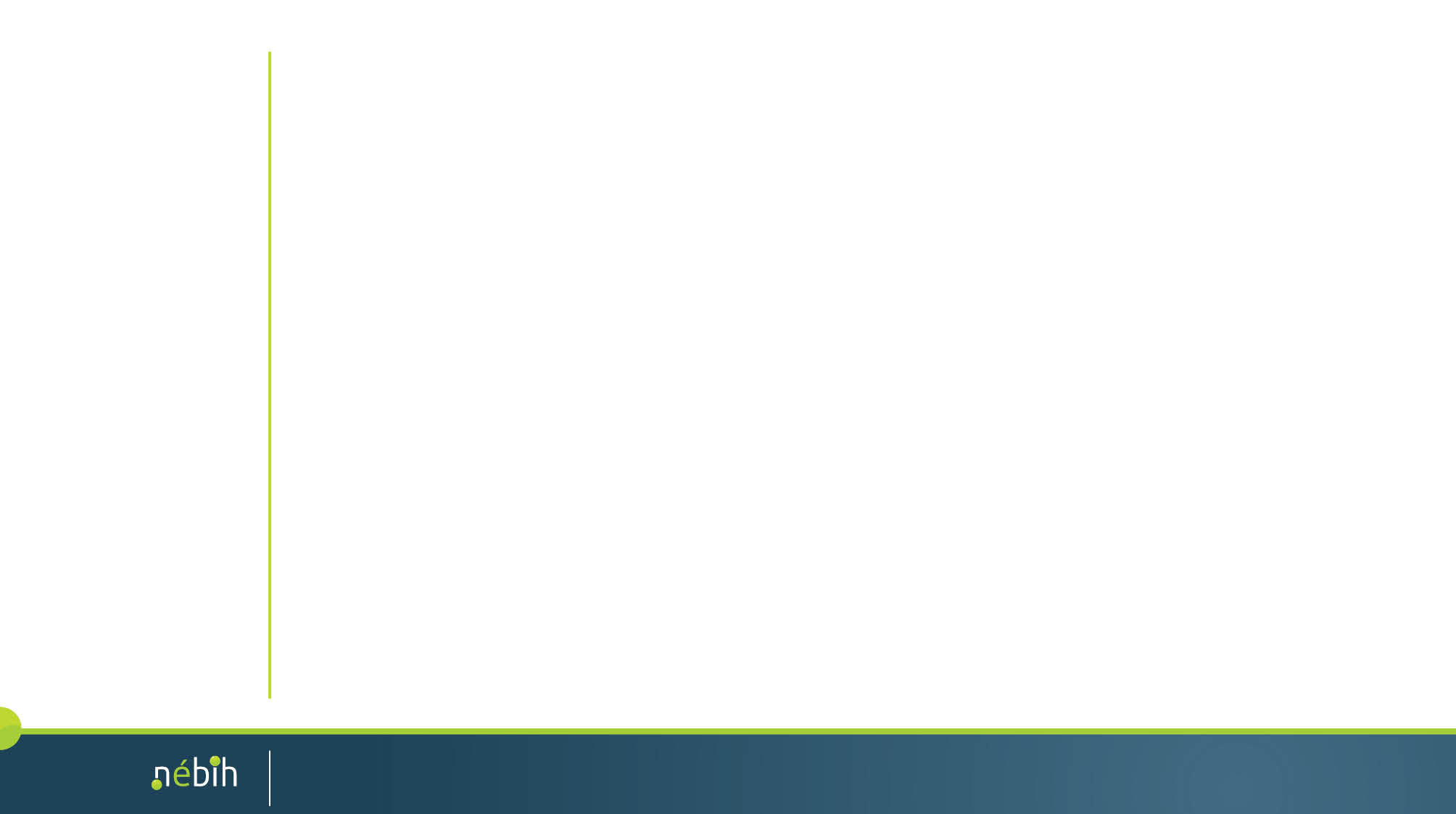 Jogszabályok – Magyarország
Jogszabályok
334/2006 Korm. rendelet - az állatvédelmi hatóság kijelöléséről

244/1998. Korm. rendelet - az állatvédelmi bírságról

245/1998. Korm. rendelet - a települési önkormányzat jegyzőjének az állatok védelmével, valamint az állatok nyilvántartásával kapcsolatos egyes feladat- és hatásköreiről

85/2015. FM rendelet - a veszélyes állatfajokról és egyedeik tartásának szabályairól 

74/2003. FVM rendelet a tojótyúktartó telepek nyilvántartásba vételének szabályairól

222/2007. (VIII. 29.) Korm. rendelet a cirkuszi menazséria létesítése és működtetése engedélyezésének, valamint fenntartásának részletes szabályairól
Jogszabályok
19
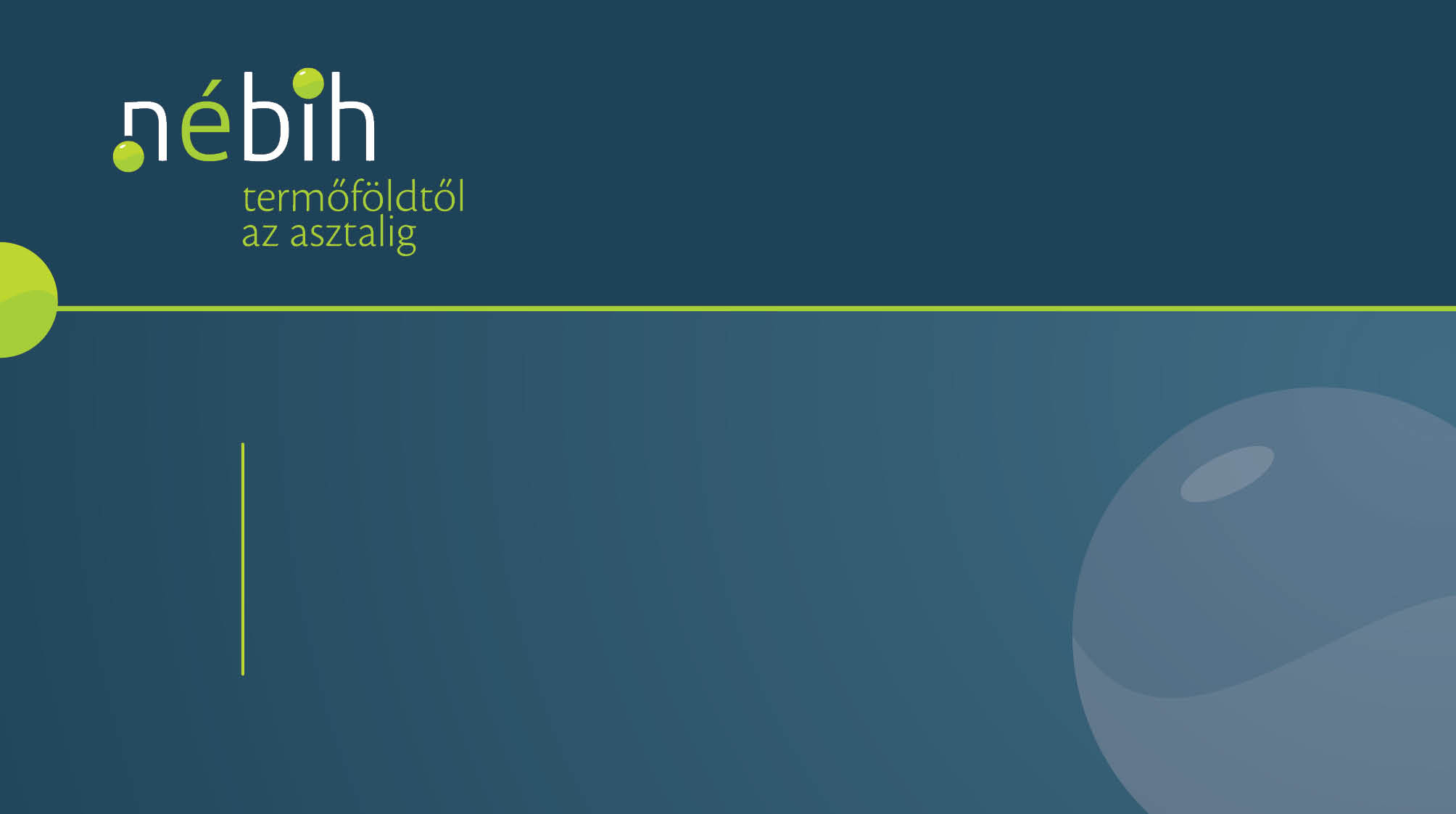 Köszönöm a figyelmet!

dr. Pallós László